MUSCULOS DE LA MASTICACION
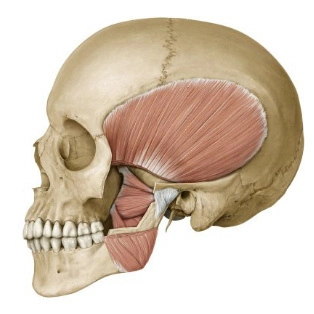 MUSCULO MASETERO
ORIGEN: Arco cigomático. 
INSERCION: Rama de la mandíbula, 
apófisis coronoides.
ACCION: Eleva y protruye 
la mandíbula, las fibras profundas
 la retraen.
INERVACION: Nervio mandibular V3
 a través del nervio maseterico.
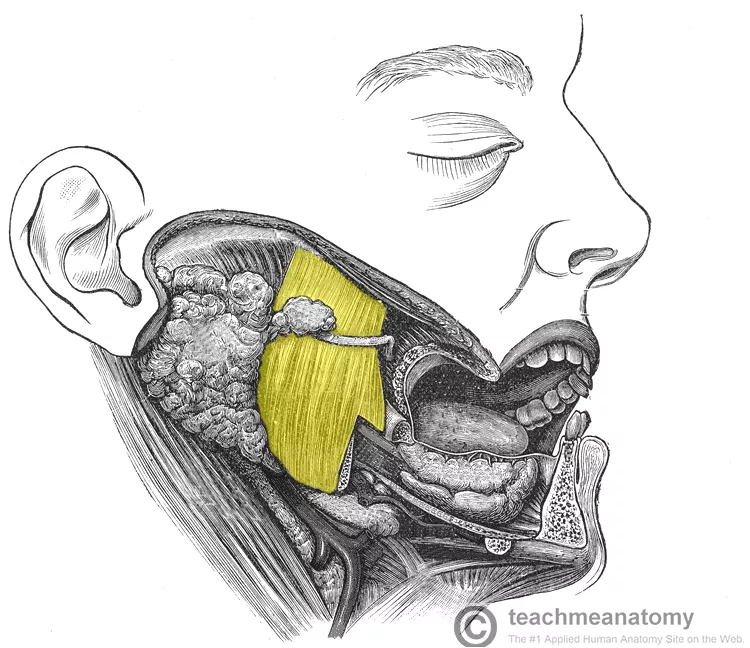 MUSCULO TEMPORAL
ORIGEN: Suelo de la fosa temporal,
 fascia temporal profunda. 
INSERCION: Rama de la mandíbula, 
apófisis coronoides.
ACCION: Eleva la mandíbula, 
las fibras posteriores 
 la retraen.
INERVACION: Nervio mandibular 
V3 nervios temporales profundos .
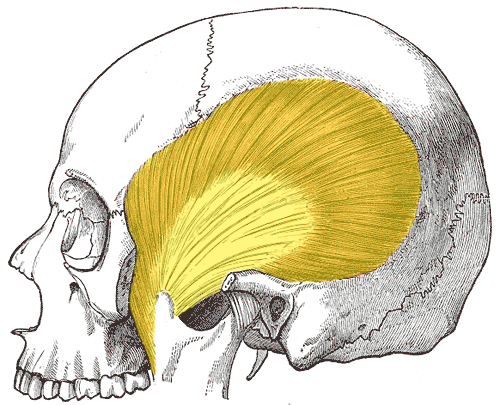 ms. Pterigoideo lateral
ORIGEN: Cabeza superior: cara infratemporal del ala mayor del esfenoides; cabeza inferior: lamina lateral de la pterigoides. 
INSERCION: Fosita pterigoidea, capsula de la ATM, disco articular.
ACCION: Bilateralmente: protruye la mandíbula; unilateralmente y alternativamente: produce movimientos de molturación lateral.
INERVACION: Nervio mandibular V3 ramos musculares de la división anterior.
Ms. Pterigoideo medial
ORIGEN: Cara medial de la lamina lateral de la pterigoides, apófisis piramidal del hueso palatino, tuberosidad del maxilar.
INSERCION: Cara medial de la rama y ángulo de la mandíbula inferior al agujero mandibular .
ACCION: Bilateralmente: protruye y eleva la mandíbula; unilateralmente y alternativamente: produce movimientos de lateralidad.
INERVACION: Nervio mandibular V3 a través del nervio pterigoideo medial.
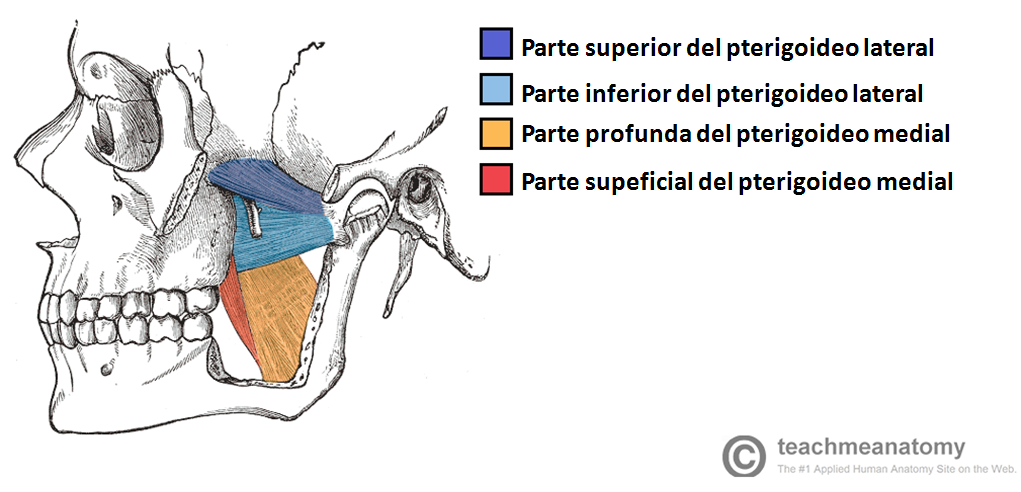 BIBLIOGRAFIA
https://futurofonoaudiologo.wordpress.com/2015/05/12/los-musculos-de-la-masticacion/http://es.slideshare.net/CarlosFernando8/musculos-de-la-masticacionAtlas de anatomía humana FRANK H. NETTER, MD